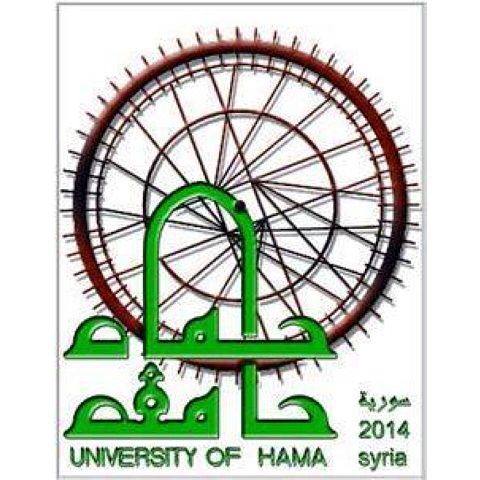 الجمهورية العربية السورية
جامعة حماة
كلية طب الأسنان
قسم مداواة الأسنان
المعالجة اللبية للأسنان الدائمة الفتيةEndodontic treatment for the young permanent teeth
إعداد الطالبة : إناس مصطفى الديري
إشراف الأستاذ الدكتور :حسان حلبية
مخطط المحاضرة
مقدمة 
المشاكل المواجهة خلال معالجة الأسنان الدائمة الفتية
المعالجات اللبية للأسنان الدائمة الفتية
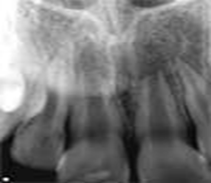 1-مقدمة : introduction
تمتلك السن الطبيعية الدائمة الناضجة تضيق ذروي (Apical Constriction) للقناة الجذرية  يبعد (0.5-1) ملم تقريباً عن الذروة التشريحية. 
هذا التضيق يشكل حاجز لمنع تجاوز المادة الحاشية
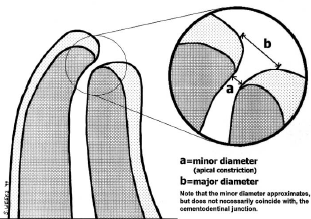 Principles  &  Practice  of  Endodontics
أما في الأسنان الفتية تكون الذروة واسعة جدا وتكون جدران القناة في الأسنان غير الناضجة رقيقة بشكل أكبر بالمقارنة مع الأسنان الناضجة.
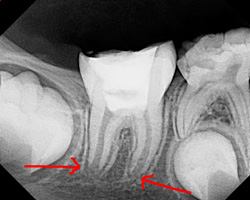 Principles  &  Practice  of  Endodontics
الأسنان الدائمة الفتية : هي الأسنان التي بزغت مؤخرا" في الحفرة الفموية ولم يكتمل فيها بعد انغلاق الذروة الطبيعية
الانغلاق الطبيعي للذروة التشريحية قد يستغرق 2-3 سنوات بعد بزوغ الأسنان في الحفرة الفموية 
تتواجد الأسنان الدائمة الفتية عند الأطفال في أعمار 6 سنوات حتى عمر 14-15 سنة
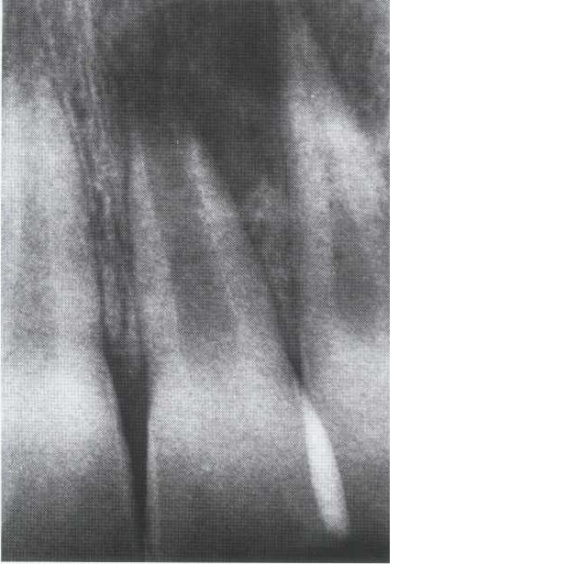 http://www.slideshare.net/jeansara85/young-permanent-tooth
تشكل المداواة اللبية للأسنان الدائمة الفتية تحدياً قوياً لطبيب الأسنان بسبب خصوصية هذه الأسنان فهي تختلف عن معالجة الأسنان الدائمة مكتملة النمو وعن معالجة الأسنان المؤقتة في نوع الاِصابة والمعالجة وقدرة السن على الشفاء فمن المعروف أن لب هذه الأسنان ذو قدرة عالية على الشفاء بسبب كثرة الخلايا وزيادة الاِرواء الدموي لذا فالإجراءات العلاجية المستخدمة يجب أن تهدف إلى المحافظة على حيوية اللب
Principles  &  Practice  of  Endodontics
2-المشاكل المواجهة خلال معالجة الأسنان الدائمة الفتية
صعوبة اِجراء معالجة لبية تقليدية لمثل هذه الأسنان في حالة الذرا المفتوحة وذلك بسبب:
1-غياب الشكل المخروطي المستدق للقناة والمطلوب من أجل الحصول على الختم الذروي والضروري لنجاح المعالجة اللبية                   
 2-تعرض الجذر لخطر الانثقاب و الانكسار لأن جدران القناة رقيقة وضعيفة حيث لم تكتسب بعد الثخانة المناسبة
3-لايمكن الحصول على الحاجز الذرويapical-stop لتأمين الختم الذروي
4-صعوبة السيطرة على الإنتان داخل القناة في الحالات العفنة
Principles  &  Practice  of  Endodontics
Principles  &  Practice  of  Endodontics
3-	المعالجات اللبية للأسنان الدائمة الفتية:
يجب أن تهدف المعالجات بشكل عام اِلى تحقيق أكبر نسبة نجاح في المحافظة على حيوية اللب واستكمال تطور الجذر واكتمال  الذروة مع القيام بأقل الخطوات ضرراً على جذور الأسنان غير مكتملة الذروة 
المعالجات المستخدمة في علاج الأسنان الدائمة الفتية:
1-معالجة الأسنان الدائمة الفتية الحية Apexogenasis :
التغطية اللبية غير المباشرة indirect pulp capping
التغطية اللبية المباشرة direct pulp capping 
بتر اللب الحي pulpotomy
بتر اللب الجزئي partial pulpotomy 
2- معالجة الأسنان الدائمة الفتية المتموتة :
آلية الانغلاق الذروي Apexification 
إعادة التروية الدموية pulpal revascularization
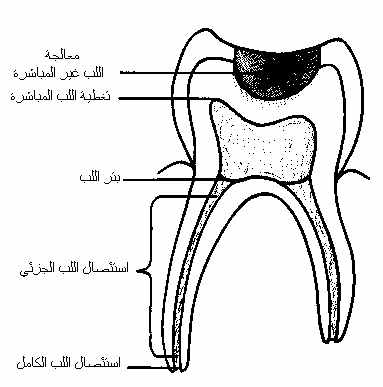 Principles  &  Practice  of  Endodontics
آلية التولد الذروي Apexogenesis
ألية التولد الذروي ِApexogenesis :هو مصطلح نسيجي يستخدم لوصف نتائج التداخلات العلاجية على اللب الحي التي تحفز على استمرار التطور الفيزيولوجي  الطبيعي باكتمال نمو الجذر وانغلاق الذروة 
تشكل الذروة في الأسنان الحية الدائمة الفتية يمكن أن يتحقق بإحدى المعالجات التالية:
التغطية اللبية غير المباشرة indirect pulp capping
التغطية اللبية المباشرة direct pulp capping 
بتر اللب الجزئي partial pulpotomy 
بتر اللب الحي pulpotomy
Principles  &  Practice  of  Endodontics
التغطية اللبية غير المباشرة indirect pulp capping
معالجة قديمة وضع اسسها العالم fauchrd عام 1850 وتشير الى عدم إزالة جميع النخر بل المحافظة على طبقة متلينة جزئياً لتجنب انكشاف اللب لأنه من الممكن أن يعاد تمعدن هذه الطبقة عند تطبيق المادة المبطنة ومن ثم ختمها جيداً بالترميم
تهدف هذه المعالجة إلى حماية اللب من الانكشاف في الأسنان التي لا تشير أعراضها و علاماتها السريرية والشعاعية إلى وجود آلام عفوية  حيث نستفيد من الآلية الوقائية الطبيعية للب تجاه غزو النخر كما تعمل الخلايا المولدة للعاج على تشكيل عاج مرمم مانعة بذلك انكشاف اللب
Principles  &  Practice  of  Endodontics
من المتفق عليه أنه بعد تجريف العاج النخر قد يبقى عدد من الجراثيم في الطبقة العاج المغطية للب يقضى عليها بمادة مضادة للجراثيم كماءات الكالسيوم أو أوكسيد الزنك والأوجينول شرط تأمين الختم المحكم بواسطة الترميم
إن فرص نجاح هذه المعالجة أعلى بكثير من الأسنان الدائمة مكتملة النمو ومن الأسنان المؤقتة حيث بلغت نسبة النجاح 94% من الحالات المعالجة
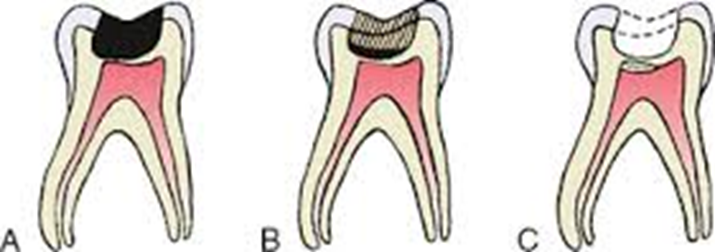 Principles  &  Practice  of  Endodontics
Principles  &  Practice  of  Endodontics
شروط نجاح التغطية اللبية غير المباشرة :
أن يكون التشخيص اللبي هو لب سليم أو التهاب لب ردود
أن تكون المادة الحاشية محققة لشروط الختم الحفافي والعزل للعاج المتلين الغير مصاب عن الحفرة الفموية
استمرار مراقبة حيوية السن  المعالج 
يجب عدم ظهور أعراض أو علامات بعد المعالجة مثل الحساسية والألم أو الانتباج  كما يتوجب عدم ظهور علامات شعاعية مثل الامتصاص الداخلي أو الخارجي  للسن المعالج 
الأسنان الفتية يجب أن تظهر استمرارية في تطور الجذر
Principles  &  Practice  of  Endodontics
استطبابات التغطية اللبية غير المباشرة في الأسنان الدائمة الفتية :
شكوى المريض :
شعور بعدم ارتياح من المحفزات الحرارية أو الكيميائية
غياب الألم العفوي
الفحص السريري:
وجود نخر واسع
عدم وجود اعتلالات بالعقد اللمفية
لون  اللثة المحيطة بالسن طبيعي
عدم وجود تلون بالسن المراد معالجته 
الفحص الشعاعي :
وجود نخر واسع قريب من الحجرة اللبية 
الصفيحة القاسية طبيعية
المسافة الرباطية طبيعية
عدم وجود شفوفية شعاعية ذروية أو بين جذرية
Principles  &  Practice  of  Endodontics
مضادات استطباب التغطية اللبية غير المباشرة في الأسنان الدائمة الفتية:
شكوى المريض:
ألم حاد نافذ يستمر بعد إزالة المنبه الخارجي 
ألم عفوي مستمر وخاصة ليلاً
الفحص السريري :
حركة سنية زائدة 
تقيح في اللثة المغطية لجذور الأسنان
تغير في لون السن 
وجود عدم استجابة لفحوصات الحيوية (برودة – حرارة –الفاحص الكهربائي )
الفحص الشعاعي :
وجود نخر واسع منتشر للمنطقة اللبية 
الصفيحة القاسية متقطعة شعاعياً او مصابة 
توسع المسافة الرباطية
وجود شفوفية شعاعية في ذرا الأسنان أو منطقة المفترق
Principles  &  Practice  of  Endodontics
سريريا التغطية اللبية غير المباشرة يمكن أن تجرى على مرحلتين two appointment technique أو على مرحلة واحدة one appointment technique
وفقا ل king ,Aponte and Parikh فإن طبقة النخر المتبقية في التغطية غير المباشرة تصبح عقيمة إما بتطبيق أوكسيد الزنك والاوجينول أو ماءات الكالسيوم
Principles  &  Practice  of  Endodontics
Indirect Pulp capping –First Visit Two Appointment technique
التخدير الموضعي والعزل بالحاجز المطاطي 
إزالة غالبية العاج المتلين الموؤف والنسج المتموتة الى حين الوصول الى عاج نخر غير مصاب
تغطية العاج المتبقي السليم بطبقة من ماءات الكالسيوم
ملء الحفرة بالاسمنت الزجاجي الشاردي أو أكسيد الزنك والأوجينول المقوى 
ترميم أملغم أو كمبوزيت
نحدد الزيارة التالية للمريض بعد 6-8 أسابيع
www.slideshare.net/../apexification-and-apexogenesis
Indirect pulp capping –Second Visit Two appointement technique :
إذا كان السن خالياً من الأعراض والنسج المحيطة سليمة ولا يوجد أعراض او انتباج بالإضافة لكون الترميم سليم يمكن القيام بالخطوة الثانية والتي تتضمن :
أخذ صورة شعاعية للسن المعالج تظهر تشكل جسر عاجي 
إزالة المادة الحاشية بحذر
العاج المتبقي غير المصاب يجب أن يكون جاف ويعطي مظهر قشري ويزال بسهولة
عدم الاقتراب من العاج الذي تشكل في المنطقة التي كانت معرضة سابقاً للانكشاف اللبي والذي يدعى بالعاج المرمم
تغسل الحفرة جيداً وتجفف ثم تطبق ماءات الكالسيوم في قاع الحفرة 
يطبق فيما بعد الاسمنت الزجاجي الشاردي تحت الترميم النهائي للحفرة المحضرة
www.slideshare.net/../apexification-and-apexogenesis
INDIRECT PULP CAPPING –ONE APPOINTMENT TECHNIQUE
تطبق هذه المعالجة إذا تأكدنا من إزالة كافة العاج الموؤف مع الإبقاء على العاج المتأثر بحيث إعادة التداخل على المعالجة تصبح غير ضرورية , أما إذا لم تتم إزالة كافة العاج الموؤف فإن التداخل مرة ثانية  وتطبيق التقنية على مرحلتين  هو أمر ضروري للتأكد من تشكل عاج مرمم وعدم انكشاف اللب 
إن نسبة نجاح المعالجة اللبية بالتغطية غير المباشرة بماءات الكالسيوم تتراوح بين 73-98%
www.slideshare.net/../apexification-and-apexogenesis
لا يمكن أن نفترض أن العاج المتأثر سوف يتمعدن بعد تطبيق أكسيد الزنك والأوجينول , وهذا بعكس تطبيق ماءات الكالسيوم على العاج المتأثر مما سوف يسبب ارتفاع في المحتوى المعدني لهذا العاج
إن  فترة إعادة التمعدن للعاج المتأثر تحتاج لفترة زمنية ما بين 6-8 أسابيع 
إن النتائج العلاجية بعد التشخيص والعلاج الصحيح تعتمد على قدرة عزل الوسط من التسرب الحفافي للميكروبات وذلك بتطبيق الاسمنت الزجاجي الشاردي المعدل أو الأنظمة الرابطة للعاج DENTINE BOUND MATERIALS
www.slideshare.net/../apexification-and-apexogenesis
التغطية اللبية المباشرة direct pulp capping
يحدث الانكشاف اللبي عادة بسبب النخر أو الرض أو آليا بسبب التحضير وتكون المعالجة بالتغطية المباشرة أو ببتر اللب 
التغطية اللبية المباشرة هي إجراء نقوم به لتغطية اللب المنكشف أو العاج القريب جداً من اللب خوفاً من وصول المخرشات إلى المنطقة اللبية وبالتالي عمل تخريش للب 
     عند حدوث أذية رضية عند طفل ولم يكن هنالك أي أعراض لحدوث التموت اللبي أو الالتهاب اللبي الحاد عندها سنحاول المحافظة على اللب الجذري أو اللب كاملا إذا أمكن بالتغطية اللبية المباشرة على الرغم من حدوث انكشاف نقطي نتأمل أن يتشكل جسر عاجي مكانه
www.slideshare.net/../apexification-and-apexogenesis
إن المادة الأساسية في التغطية المباشرة هي ماءات الكالسيوم  ولكن هناك مادة بديلة وحديثة هي الMTA
الهدف من المعالجة :
عزل اللب من تسرب البكتريا
تحفيز اللب على تشكيل جسر عاجي يعزله عن منطقة الانكشاف اللبي 
الحفاظ على حيوية اللب
www.slideshare.net/../apexification-and-apexogenesis
الاستطبابات indications :
1-الانكشاف اللبي صغير الحجم أو الانكشاف الرضي (وهي الاستطبابات المثالية)
2-الانكشاف اللبي الميكانيكي صغير الحجم ومحاط بحواف عاجية سليمة (وهي الاستطبابات الكلاسيكية)
www.slideshare.net/../apexification-and-apexogenesis
مضادات الاستطباب : contraindications
1-وجود ألم عفوي أو ألم ليلي
2-وجود حركة سنية زائدة
3-زيادة ثخانة المسافة الرباطية
4-وجود علامات شعاعية تظهر امتصاص حول جذري أو شفوفية في المفترق
 5-وجود نزف غزير لا يمكن السيطرة عليه عند حدوث الانكشاف اللبي
6-خروج قيح أو نتحة من الحجرة عند حدوث الانكشاف
www.slideshare.net/../apexification-and-apexogenesis
مراحل التغطية اللبية المباشرة باستخدام ماءات الكالسيوم
www.slideshare.net/../apexification-and-apexogenesis
وفقا للعديد من الدراسات فان ماءات الكالسيوم calcium hydroxide هي المادة المنصوح بها للتغطية اللبية 
قديما استخدمت العديد من المواد ولكن بنسب نجاح متفاوتة  كantibiotics ,calcitonin ,collagen , corticosteroids , cyanoacrylate , and resorbable tricalcium phosohate .
إن جميع هذه المواد لم تعطي نتائج سريرية ناجحة بقدر ماءات الكالسيوم  خاصة في الأسنان الدائمة الفتية
Principles  &  Practice  of  Endodontics
من المواد المتاحة اليوم للتغطية اللبية المباشرة مادة ثلاثي الأكاسيد المعدنية mineral trioxide aggregates (MTA) 
وقد  ظهر اسمنت الـ Mineral  Trioxide  Aggregate  ويدعى اختصاراً بـ   MTA أو ما يعرف باسم تجمع المعادن ثلاثية الأكاسيد  كواحدة من أكثر المواد  المدهشة و المتعددة الاستعمالات والملائمة حيوياً في هذا العصر . 
أول من وصفها الباحث (Lee  ) عام 1990 .
وأول من  استخدمها في سد الانثقابات الجذرية الطبيب  الإيراني  Mahmoud Torabinejad ومساعديه في جامعة Loma Linda في الولايات المتحدة الأمريكية  في  عام1993
وحصلت الـmta  على موافقة منظمة الغذاء والدواء الأمريكية FAD في عام 1998 ويبدو أن هذه المادة تتفوق على سائر المواد الأخرى المستخدمة عند التداخل على النسج العظمية، فهي المادة المرممة الأولى التي تسمح وبشكل واضح بتوضع  الملاط  وتشكل العظم، وقد تسهل إعادة تشكل الرباط حول السني
Principles  &  Practice  of  Endodontics
إن مادة الMTA تعد مفضلة على ماءات الكالسيوم في التغطية اللبية المباشرة للأسنان الدائمة الفتية 
أشارت الدراسات الحديثة إلى أن MTA تحفز بشكل جيد تشكيل جسر عاجي بالقرب من اللب السني 
إن تشكل الجسر العاجي عند استخدامها يعود لقدرتها على العزل بشكل جيد 
مادة بطيئة التصلب وبحاجة لمدة 3ساعات حتى اكتمال التصلب
تساعد هذه المادة بشكل كبير في الانثقابات فهي  ذات قلوية عالية ph=10
التصاقها جيد بالسن وتقبلها الحيوي عالي 
غالية الثمن وقد تم تفادي هذه السيئة بعد ظهور أكثر من شركة مصنعة لها
Principles  &  Practice  of  Endodontics
الشكل التجاري للMTA واستخداماتها السريرية
Principles  &  Practice  of  Endodontics
إجراءات التغطية اللبية المباشرة باستخدام الMTA :
التخدير الموضعي
تطبيق الحاجز المطاطي 
غسل منطقة الانكشاف بالمصل الفيزيولوجي
يمكن السيطرة على النزف في منطقة الانكشاف باستخدام كرية قطنية مبللة بالسيروم 
يجب عدم السماح بتشكل الخثرة الدموية في موقع الانكشاف لأنها قد تسهم في إعاقة شفاء النسيج اللبي فالخثرة الدموية لا تسمح لمادة التغطية أن تمس النسيج اللبي مباشرة وقد تتخرب وتنحل لتعطي منتجات انحلالية وبهذا تعمل كوسط جاذب للجراثيم المسببة للإنتان وبالتالي فشل المعالجة لذلك يجب السيطرة على النزف بشكل تام قبل تطبيق المادة المغطية
Principles  &  Practice  of  Endodontics
إجراءات التغطية اللبية المباشرة باستخدام الMTA :
يتم مزج مسحوق الMTA مع الماء المقطر ويطبق في الحجرة اللبية باستخدام حامل الأملغم أو أي أداة مناسبة وتكثف قبالة موضع الانكشاف باستخدام قطعة قطن رطبة 
يوضع (IRM( Intermediate Restorative Material   بعد ذلك ترمم الحفرة بالترميم دائم المناسب
تتم مراقبة حالة اللب سريريا وشعاعيا بشكل دوري ولمدة 6 أشهر
Principles  &  Practice  of  Endodontics
IRM ( Intermediate Restorative Material):هو عبارة عن أوكسيد الزنك والأوجينول المضاف إليها خلات السيللوز ومواد أخرى إضافة هذه المواد يساعد في تسريع تصلبها ويمنح قوامها النهائي لصلابة المضاهية لصلابة  فوسفات الزنك
وتكون مادة وسيطة تكثف فوق المادة المغطية وتحميها بشكل كامل وهي مادة ملطفة وتخفف احتقان اللب بشكل عام
الشكل التجاري لمادة IRM
حالة سريرية لرحى اولى دائمة سفلية حدث فيها انكشاف خلال التحضير وتمت التغطية اللبية المباشرة باستخدام الMTA وتظهر المراقبة الشعاعية بعد عام نجاح المعالجة
حالة سريرية لرحى اولى دائمة سفلية حدث فيها انكشاف خلال التحضير وتمت التغطية اللبية المباشرة باستخدام الMTA
بتر اللب الجزئي partial pulpotomy
وهي طريقة تعتمد على إزالة النسيج اللبي المنكشف بسبب النخر بعمق 1-3 ملم وأيضا في حالة الانكشاف الرضي 
يتم فيما بعد السيطرة على النزف 
ثم تطبق ماءات الكالسيوم او MTA  على النسيج اللبي الحي المتبقي 
يجب أن يكون اللب حياً بعد إجراء البتر مع اختفاء الأعراض السريرية وعدم وجود انتباج كما يجب ألا يكون هناك أي أعراض شعاعية لاحقة مثل الامتصاص الجذري أو وجود أفة ذروية أو تكلس اللب 
كما يجب أن يكمل الجذر تطوره بعد المعالجة وتنغلق الذروة بآلية التولد الذروي Apexogenesis
Principles  &  Practice  of  Endodontics
حالة سريرية لثنايا فتية مكسورة وقد انكشف  جزء كبير من اللب التاجي فتم بتر اللب والترميم
بتر اللب الحي pulpotomy
هو إزالة كامل اللب التاجي الملتهب جزئياً أو مصاب بشكل كامل مع الإبقاء على اللب الجذري حياً 
بعد إزالة اللب التاجي توضع مادة قاتلة للجراثيم تحفز على اكتمال الجذر وتشكيل الذروة تطبق على قعر الحجرة اللبية 
هذه المعالجة تتحكم في شفاء وبقاء اللب الجذري حياً 
حيث تهدف إلى مضاعفة فرص تطور الجذور الغير مكتملة النمو بعد وانغلاق الذروة مع متابعة تطور العاج الجذري وهذا ما يدعى بآلية التولد الذروي Apexogenasis
Principles  &  Practice  of  Endodontics
شكل ترسيمي يوضح خطوات بتر اللب
الاستطبابات :
العلامات السريرية والشعاعية تدل على أن اللب الجذري حي مع غياب التغيرات المرضية 
أن يكون السن المعالج قابل للترميم
الأسنان الفتية غير مكتملة الذروة التي تعرضت للانكشاف اللبي بسبب النخر مع وجود التهاب شديد ملحوظ في اللب التاجي
Principles  &  Practice  of  Endodontics
مضادات الاستطباب :
ألم عفوي 
نزف غزير عند التداخل على الحجرة اللبية 
امتصاص الجذر مرضياً
الامتصاص الداخلي 
وجود ناسور على السن المصاب
الامتصاص ما بين الجذري 
وجود قيح في الحجرة اللبية
Principles  &  Practice  of  Endodontics
بتر اللب الحي باستخدام ماءات الكالسيوم Pulpotomy with CaOH :
تعتبر ماءات الكالسيوم المادة المنصوح بها في حالة بتر اللب الحي في الأسنان الدائمة الفتية المصابة إما بنخور عميقة أو رض تسببت بانكشاف اللب وذلك بسبب النتائج العلاجية الجيدة 
بعد انغلاق الذروة ينصح بشكل عام بإتمام المعالجة اللبية وحشو الأقنية الجذرية بالطريقة التقليدية تفادياً لتكلس الأقنية الجذرية على المدى البعيد
هذه المعالجة تم اقتراحها من قبل  Teuscher and Zander في عام 1938 وتتصف بأنها معالجة حية 'Vital Therapy'
وفقاً لدراستهم النسيجية أثبتا أن النسيج اللبي المجاور لماءات الكالسيوم هو الذي يتموت بشكل أولي بسبب الوسط القلوي المرتفع لها
Principles  &  Practice  of  Endodontics
PH=11-12وهذا التموت يترافق بتغيرات التهابية حادة في النسج أسفل منطقة التموت 
بعد مرور 4 أسابيع تتشكل طبقة جديدة من العاج وفي النهاية يتم تشكل جسر عاجي Dentine Bridge
بعد مرور 4-5 أيام قامت البحوث بتصنيف وجود 3 مناطق نسيجية مميزة وواضحة وهي :
Coagulation necrosis وهي طبقة التخثر الناتج عن التموت 
Deep staining basophilic areas with varied osteodentine المناطق العميقة المحبة لصباغ الهيماتوكسيلين المتشكلة من كلا المحتوين العاجي والعظمي
Relaitvely normal pulp tissue , slightly hypermic , underlaying a normal odontoblastic layer
نسبياً نسيج لبي طبيعي متوزم قليلاً مع طبقة سفلية من العاج
Principles  &  Practice  of  Endodontics
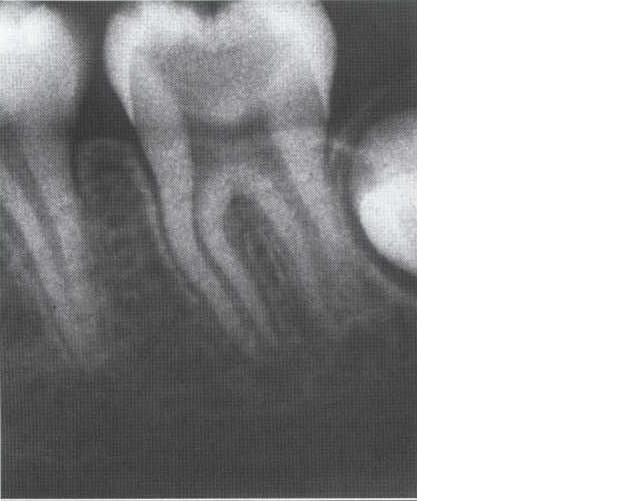 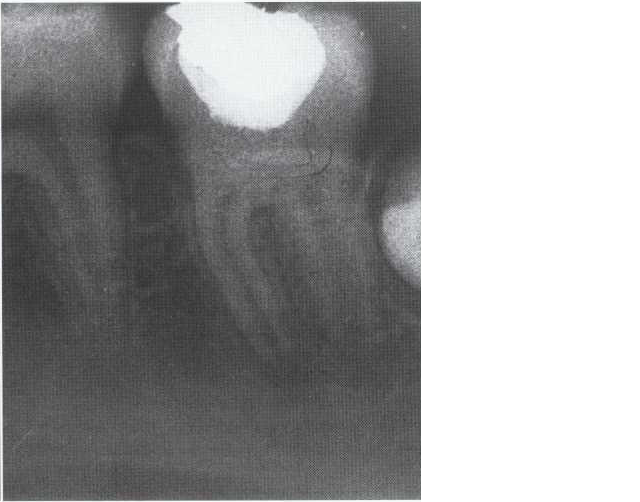 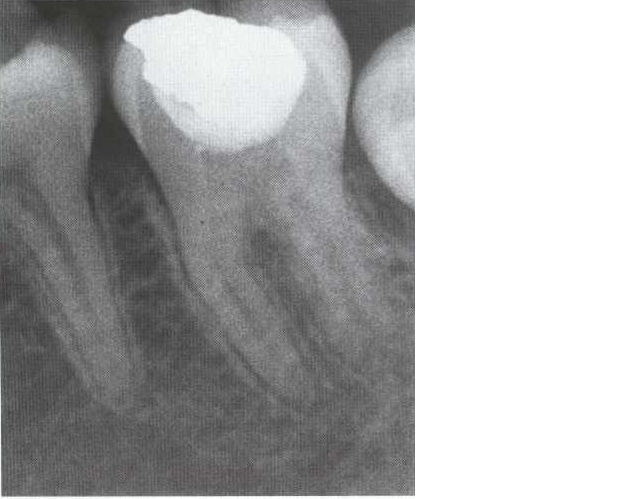 A.  Molar  with  open  apex , carious  exposure, and  vital                pulp.

  B.  Pulpotomy  is  made, Ca(OH)2  is  placed,  followed  by  ZnOE                base.

 C.  Three- year  recall  evaluation.
مراحل بتر اللب الحي باستخدام ماءات الكالسيوم:Vital pulpotomy with calcium hydroxide
1-التخدير الموضعي 
2-تطبيق الحاجز المطاطي 
3-فتح الحجرة اللبية باستخدام سنبلة ذات سرعة عالية مع الارواء الغزير 
4-ينجز بتر اللب التاجي حتى المستوى العنقي باستخدام مجرفة عاج حادة بشكل ملعقة أو سنبلة كروية كبيرة معقمة ونستأصل اللب الحجروي بشكل كامل ضمن القرون اللبية وتتم السيطرة على النزف بشكل كامل
قد تتسبب السنابل بسرعات بطيئة رض وتمزق اللب المتبقي مما يؤدي إلى تكلس في القناة
5-السيطرة على النزف: استمرار النزف رغم كل الإجراءات التي نقوم بها يعني وجود حالة التهابية وبالتالي لم أصل إلى نسج سليمة وبالتالي الحالة مصيرها الفشل
لكن عند السيطرة على النزف بشكل جيد يمكن متابعة العمل دون استخدام أي مادة كاوية للب لأن الوظيفة الأساسية للب تشكيل الجذر 
يتم تطبيق ماءات الكالسيوم بحذر على سطح اللب المبتور بثخانة 1-2 ملم
يجب وضع طبقة اسمنت واق فوق ماءات الكالسيوم لسببين :
الأول: منع حدوث تسرب الجراثيم القادمة من اللعاب المتواجد حول الترميم النهائي 
الثاني : الحصول على قاعدة صلبة من أجل تطبيق الترميم النهائي حيث يعتبر الترميم الدائم ذو الختم الجيد أمراً أساسياً لأن الترميمات المؤقتة قد تتخرب خلال فترة من الزمن مؤدية إلى التلوث الجرثومي وإلى تموت لبي لاحق
Principles  &  Practice  of  Endodontics
تطبيق الترميم المناسب 
تتم مراجعة المريض كل 3 أشهر في فترة السنة الأولى ثم يتابع كل 6 أشهر خلال 2-4 سنوات تالية 
في كل مراجعة نراقب تطور الجذر وانغلاق الذروة وعدم وجود أعراض تموت لبي أو امتصاص جذري أو تشكل أفة ذروية
Principles  &  Practice  of  Endodontics
مراحل بتر اللب الحي باستخدام ال MTA
التخدير الموضعي 
تطبيق الحاجز المطاطي 
فتح الحجرة اللبية 
تتم السيطرة على النزف كما في بتر اللب الحي باستخدام ماءات الكالسيوم 
يتم تحضير مزيج الMTA مباشرة قبل الاستخدام بمزج المسحوق مع الماء المقطر أو السائل بنسبة 3:1 على لوح زجاجي أو ورق المزج حتى يصبح القوام كريمي يسهل التعامل معه
يتم تطبيق المزيج على مكان الانكشاف اللبي  وتكثيفه باستخدام قطعة قطن رطبة
يتم تدبير كمية الرطوبة الموجودة في الMTA بإضافة كمية إضافية من الماء المقطر أو امتصاص الكمية الزائدة باستخدام قطعة شاش صغيرة جافة
بعد وضع الMTA يتم وضع حشوة قاعدية IRMلوقاية وحماية طبقة الMTA ثم نضع الترميم النهائي
Principles  &  Practice  of  Endodontics
المراقبة :يخضع المريض للمراقبة الدورية كل 3-6 أشهر لمراقبة حيوية اللب وأي عرض يدل على فشل المعالجة  وأيضاً درجة تطور ذروة الجذر وهذا ما نسميه التولد الذروي Apexogensis  وتشكل الذروة بشكل طبيعي من خلال  المحافظة على حيوية اللب 
النتائج المحتملة 
إن النتيجة النموذجية هي استمرار النمو الذروي للجذر حتى الحصول على ذروة طبيعية أو أقرب إلى الطبيعي ونسبة النجاح تتراوح بين 80 إلى 85% حسب الأبحاث المجراة
إن فشل المعالجة يعني توقف النمو الذروي للجذر وحدوث أفة ذروية مما يستلزم إجراء معالجة قنوية جذرية طويلة الأمد للحث على الانغلاق الذروي ومن ثم إجراء المعالجة القنيوية الجذرية
آلية الانغلاق الذروي Apexification
وهي آلية تتضمن إغلاق الذروة في الأسنان الدائمة الفتية المتموتة بعد إزالة كامل اللب التاجي والجذري (إلى ما قبل نهاية الجذر ) وتطبيق مادة سادة كماءات الكالسيوم أو الMTA 
هذه المعالجة تستطب في الأسنان الدائمة الفتية فقط
بحيث يجب أن تحفز انغلاق الذروة أو ما يعرف بتشكيل سدادة ذروية في نهاية الجذر و يتم التأكد من ذلك بالصور الشعاعية 
يجب اختفاء الأعراض والعلامات السريرية كالألم والانتباج والحساسية بعد المعالجة
www.slideshare.net/../apexification-and-apexogenesis
إن الوقت اللازم لتحقيق سد ذروي ناجح هو من 6-24 شهر
بعض الأسباب التي قد تطيل من فترة المعالجة :
شعاعياً وجود أفة على السن المعالج
وجود أعراض بين الجلسات
فقدان الختم الحفافي مع عودة الإنتان
خلال فترة المعالجة يتم متابعة المريض كل 3 أشهر 
وتستمر الزيارات الدورية إلى أن يتم التأكد شعاعياً من تشكل سد ذروي
www.slideshare.net/../apexification-and-apexogenesis
Apexification  with calcium hydroxide
1- إجراء فحص سريري وشعاعي دقيق وشامل 
2-  العزل الجيد بالحاجز المطاطي 
3- فتح الحجرة اللبية حيث يتم تأمين مدخل مناسب للأدوات لتكون على تماس مع جدران القناة أثناء تحضيرها لكن يجب ألا تكون كبيرة جداً حتى لا تؤدي إلى إضعاف السن في المنطقة العنقية حيث يكون التحضير أصغري
4- يزال كامل النسيج اللبي التاجي
www.slideshare.net/../apexification-and-apexogenesis
5- تحديد طول القناة الجذرية كما في المعالجة التقليدية بحيث يكون أقصر بقليل من الذروة الشعاعية حوالي 1-2 ملم خوفاً من حدوث رض بالمنطقة 
6- الغسل والإرواء : وذلك لحل البقايا العضوية وقتل وجرف الجراثيم فنستخدم هيبوكلوريت الصوديوم 
7- يجري التحضير القنوي ويكون الهدف هنا زيادة فعل التنظيف وليس  تشكيل القناة مع الاستعانة بإرواء غزير من هيبوكلوريت الصوديوم  والإقلال من إزالة العاج
8- تجفيف الحجرة اللبية والقناة الجذرية
www.slideshare.net/../apexification-and-apexogenesis
9- يوضع ضماد ماءات الكالسيوم ضمن القناة الجذرية للمساعدة على تطهير القناة الجذرية من جهة وللحث على التشكل الذروي من جهة أخرى ويكون الضماد مكون من بودرة وسائل قد يكون محلول مخدر أو ماء مقطر يتم المزج حتى يصبح القوام كريمي ويحمل المزيج على البوربات 
10- بعد أن يتم تكثيف الضماد جيداً بشكل كامل عن طريق الpluggers نستخدم الأقماع الورقية لتخليص المزيج من الرطوبة وضمان تكثيفه وللتأكد من تماس الضماد مع كامل تفاصيل منظومة القناة الجذرية قد تم ملؤها بشكل كامل وإن كان هناك فراغات يتم إعادة تكثيف ماءات الكالسيوم قبل وضع الحشوة المؤقتة
11- ترمم الحفرة بإسمنت أكسيد الزنك والأوجينول المقوى IRM   أو,GICأوالكمبوزيت للأسنان الأمامية أو الأمغلم للأسنان الخلفية
www.slideshare.net/../apexification-and-apexogenesis
المراقبة السريرية والشعاعية :يتم تطبيق جدول مراقبة لمدة 3-6 أشهر ويتم استبدال ماءات الكالسيوم فقط في حالة إظهار ماءات الكالسيوم نقصاناً ملحوظاً في كثافتها شعاعياً حيث أن السوائل النسيجية الالتهابية في المنطقة الذروية يمكن أن تحمل ماءات الكالسيوم وإن حدث ذلك لن تظهر المادة ذات كثافة شعاعية جيدة بل سيظهر تخلخل فيها
في مثل هذه الحالات يتم إعادة فتح السن ويغسل وتزال ماءات الكالسيوم وتتم إعادة تكثيف أخرى لها ثم توضع حشوة مؤقتة 
أما إذا ظهرت ماءات الكالسيوم كثافة جيدة شعاعياً ولم يكن هناك أية أعراض أو علامات سريرية مرضية عندها لا حاجة لاستبدالها
www.slideshare.net/../apexification-and-apexogenesis
الحشو النهائي للقناة 
يمكن استخدام أي طريقة مناسبة لحشو الكوتابيركا حيث تم تشكيل نهاية مغلقة مصمتة تمنع اندفاع المواد إلى المنطقة حول الذروية وتمنع بالتالي حدوث تخريش كيميائي وتخريش فيزيائي بسبب تصلب هذه المواد 
بعد حشو هذه القناة تتم مراقبة الحالة لأكثر من 4 سنوات للتأكد من عدم حدوث اختلاطات أو فشل المعالجة
Apexification  with MTA
ينجز التصنع الذروي باستعمال MTA خلال جلسة واحدة للمريض مما يجعلها مفضلة بالمقارنة مع ماءات الكالسيوم التي تتطلب زمن يتراوح 5-20 شهر لتحريض تشكل الحاجز المتكلس 
إيجابيات المعالجة باستخدام MTA 
1- مادة الMTA لا تمتص ولا تضعف عاج الأقنية الجذرية وهي تتصلب بالوسط الرطب فتكتسب المتانة في ذلك الوسط  لذلك نضع قطنة مرطبة بالماء المقطر أو السيروم فوقها لتكتسب المتانة بشكل أكبر 
2- يمكن الحصول على تكثيف جيد لمادة الحشو باعتبار الMTA يشكل حاجزاً ذروياً صلباً وغير قابل للامتصاص والتصاقها بالجدران العاجية جيد 
3- أثبتت الدراسات أن مادة ال MTA هي المادة الأكثر تقبلاً من النسج الحية وأنها مثبطة لنمو الجراثيم 
4-بالإضافة إلى مواصفات ختم جيدة وتحرض على كل من نمو وتكاثر و التصاق الخلايا حيث من الممكن أن ينمو الرباط عليها وكأنها جزء من بنية السن كما أنها في حالة الانثقابات تلتصق مع العظم بشكل طبيعي 
5-زمن تصلب ال MTAهو 3 ساعات
Apexification  with MTA
خطوات العمل :
1- تطبيق الحاجز المطاطي 
2- فتح  الحجرة اللبية 
3- تحديد الطول العامل التقريبي
4- تنظيف القناة بواسطة التحضير القنيوي والإرواء الغزير بهيبوكلوريت الصوديوم 
5- تجفيف القناة بواسطة الأقماع الورقية 
6- يتم تطبيق معجون من ماءات الكالسيوم  ضمن القناة  لمدة أسبوع فقط لتطهير منظومة القناة الجذرية والاستفادة من قدرته المضادة للإنتان ويتم وضع الترميم المؤقت المناسب حيث يكون استخدام ماءات الكالسيوم كمادة مضادة للعفونة وليس كمادة محرضة على تشكل النسج المتكلسة 
7-في الموعد اللاحق بعد تطبيق الحاجز المطاطي يتم غسل وإزالة ماءات الكالسيوم من القناة الجذرية ومن ثم تجفف القناة بواسطة الأقماع الورقية 
8- تمزج مادة ال MTA حسب تعليمات الشركة المصنعة لها حتى تأخذ القوام المتماسك
www.slideshare.net/../apexification-and-apexogenesis
Apexification  with MTA
9- يتم وضع المادة داخل القسم الذروي من القناة باستخدام :
مدفع أملغم –مدفع MTA – ناقل مناسب messinggun  - رأس مبرد –رأس قمع ورقي
10- بعد نقل الMTA إلى داخل القناة يتم استخدام أقماع ورقية للتخلص من الرطوبة المتبقية فيها 
11- ثم نكثف المزيج في القسم الذروي باستخدام مكثفات عمودية pluggers أو أقماع ورقية لتشكيل سدادة ذروية 3-4 ملم 
12- يتم التأكد من امتداد السدادة الذروية  بال MTA شعاعياً وإذا لم يتم التوصل الى امتداد نموذجي للMTA عندها  نغسلها وتزال باستخدام الماء المقطر ويعاد تطبيقها مرة جديدة
13- لتأكيد التصلب المناسب لل MTA يتم وضع قطنة مرطبة بالسيروم الملحي أو مخدر في القناة فوق المادة ومن ثم يغطى السن بحشوة مؤقتة  لمدة لا تقل عن أربع ساعات
www.slideshare.net/../apexification-and-apexogenesis
Apexification  with MTA
14- بعد أربع ساعات أو في الموعد التالي يتم تطبيق الحاجز المطاطي واختبار مادة الMTA  التي يجب أن تكون صلبة وإذا لم تكن كذلك تغسل المادة بالماء المقطر ويعاد تطبيقها
15- وفي حال كانت صلبة ولا يوجد أعراض سريرية يتم حشو ما تبقى من القناة باستخدام الكوتابيركا مع المعجون الحاشي أو باستخدام الحشوات المرتبطة الحديثة Resilon  وتبقى مادة ال MTA كجزء دائم من حشوة القناة وبذلك نلاحظ بأن مادة ال MT A ساعدت بتقصير المعالجة إلى جلستين أو ثلاث جلسات  فقط وبشكل ناجح  وممتاز
www.slideshare.net/../apexification-and-apexogenesis
علامات النجاح 
1- غياب الأعراض والعلامات السريرية الدالة على المرض حول الذروي 
2- استعادة السن والنسج حول الذروية  لوظائفها بشكل طبيعي ( لا يوجد ألم على القرع )
3- وجود المظاهر الشعاعية التي تدل على حدوث الانغلاق الذروي أو تحسن في شكل الجذر 
وجود العلامات الشعاعية التي  تدل على شفاء النسج حول الذروية (شفاء تخلخل العظم أو الأفة )أو تحسن الحالة
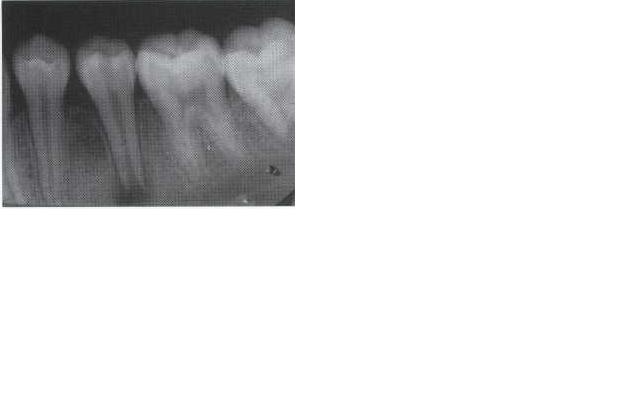 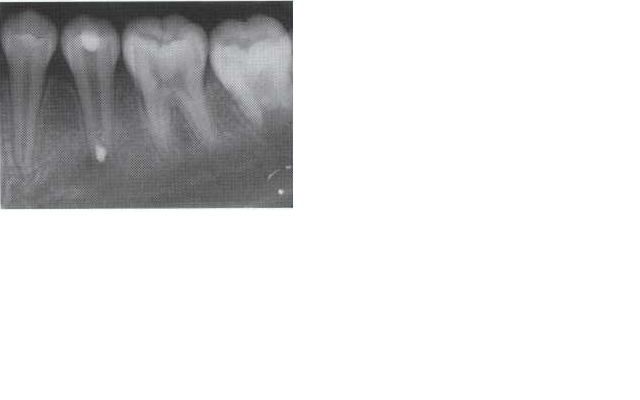 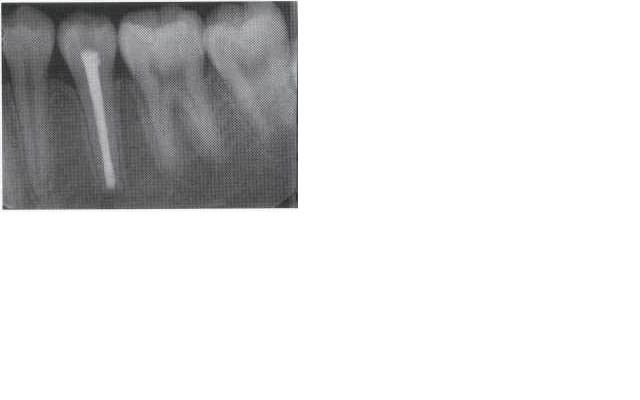 معالجة لبية لسن فتي غير منغلق الذروة حيث تم إغلاق الذروة بالMTA والحشو بالكوتابيركا والترميم النهائي وتظهر المراقبة الشعاعية بعد عام نجاح المعالجة
إعادة التروية الدموية pulpal revascularization
إن جميع المعالجات المذكورة سابقاً فيما يخص التصنيع الذرو يِ Apexification للأسنان  الدائمة الفتية غير مكتملة الذروة وفاقدة الحيوية لم تستطع أن تحقق أي زيادة في  نمو الجذر السني 
ومن هنا بدأت الأفكار الجديدة  تدخل إلى عالم طب الأسنان حيث طرحت معالجات جديدة تساعد على إتمام ما تم بدؤه سابقاً للوصول الى اكتمال نمو الجذر وإتمام الانغلاق  الذروي من الحفاظ على السن فاقد الحيوية وغير مكتمل النمو 
إن هذه الأفكار بدأت تطرح للتغلب على السلبية الموجودة في الطرق السابقة  وهي بقاء طول الجذر على حاله دون كسب  أي زيادة على هذا الطول أو زيادة في ثخانة جدران القناة
www.slideshare.net/../apexification-and-apexogenesis
إعادة التروية الدموية pulpal revascularization
فقامت بتطبيق طريقة جديدة في المعالجة تسمح بإتمام نمو جذر الأسنان أطلق عليها إعادة التروية الدموية  Revascularization وقد أدخل هذا المصطلح إلى العديد من المجالات الطبية وهو يعتمد على الخلايا الجذعية Stem cell
تم طرح مفهوم إعادة التروية الدموية لسن دائم متموت غير مكتمل النمو من خلال تنضير القناة  ومن ثم وضع ضماد ماءات الكالسيوم فوق النسج المتواجدة داخل القناة 
وبعد خمسة أشهر على ختم السن أخذت صورة شعاعية وكانت هناك دلائل بسيطة على زيادة في سماكة جدران القناة 
أما بعد 15 شهر من المعالجة الأولية فقد أعيد فتح السن ولوحظ تكون جسر عاجي عند فوهة القناة 
وبعد 30 شهر تم انغلاق ذروة  السن
www.slideshare.net/../apexification-and-apexogenesis
إعادة التروية الدموية pulpal revascularization
وبعد ذلك قدم بروتوكول يقترح تحقيق نزف من داخل القناة الجذرية بوخز المنطقة الذروية بمبرد معقم لملء هذه القناة  بخثرة دموية تحوي خلايا جذعية تسمح للتولد النسيجي داخل  فراغ القناة المطهر لاستكمال استمرار تشكل حيث استعمل لتطهير القناة ضماد مضاد الإنتان الثلاثي 
ومن خلال متابعة بعض الحالات السريرية لإعادة التروية الدموية تم دراسة النسيج المتشكل داخل القناة وتبين بأن هذا النسيج  المتواجد إنما هو شبيه بالنسيج اللبي السني pulp tissue like 
حيث لم يتم مشاهدة خلايا صانعة للعاج داخل القناة الجذرية وكان هذا النسيج قادراً على القيام بوظائف النسيج اللبي من اكتمال نمو الجذر واكتساب الطول المفقود  واكتمال انغلاق الذروة
إن أكثر أسباب فشل مثل هذه المعالجات هو عدم الالتزام بشروط العقامة الصارمة وصعوبة تطبيقها
www.slideshare.net/../apexification-and-apexogenesis
شكل ترسيمي يوضح خطوات إعادة التروية الدموية
شكل ترسيمي يوضح الألية التي تعمل بها الخلايا الجذعية لإعادة التروية الدموية
شكراً لحسن إصغائكم